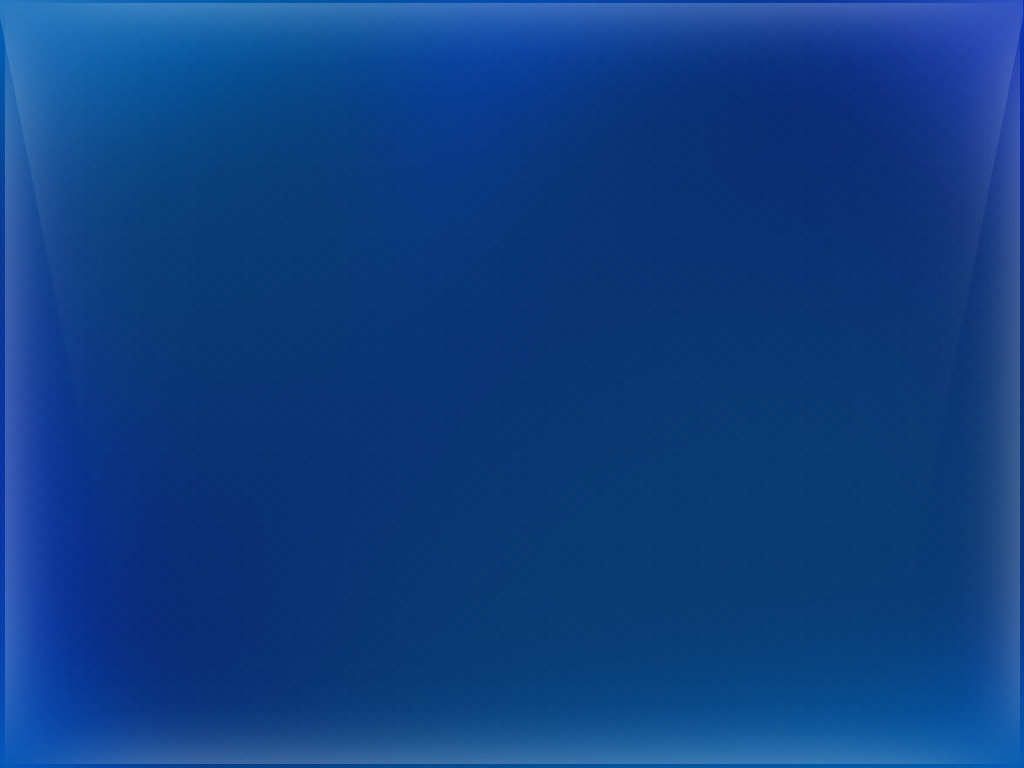 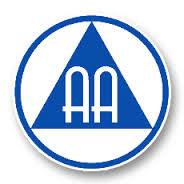 Анонимные Алкоголики
Анонимные Алкоголики являются добровольным всемирным содружеством мужчин и женщин из всех слоев общества, которые собираются вместе, чтобы обрести и поддерживать трезвость. Единственное условие для того, чтобы стать членом АА - это желание бросить пить. В АА не платят ни вступительных, ни членских взносов.
Содружество «Анонимные алкоголики» не связано с вероисповеданием, политическим
направлением, организацией или учреждением; стремится не вступать в полемику  по каким бы то ни было вопросам; не поддерживает и не выступает против чьих бы то ни было интересов.
Содружество «Анонимные Алкоголики» — это ценный ресурс современного общества
Иркутск: 8-902-768-18-03
   
956-345  и  8-914-895-63-45
 
Ангарск: 8-914-883-95-66

Слюдянка: 8-983-442-47-59

Бодайбо: 8-950-099-82-66
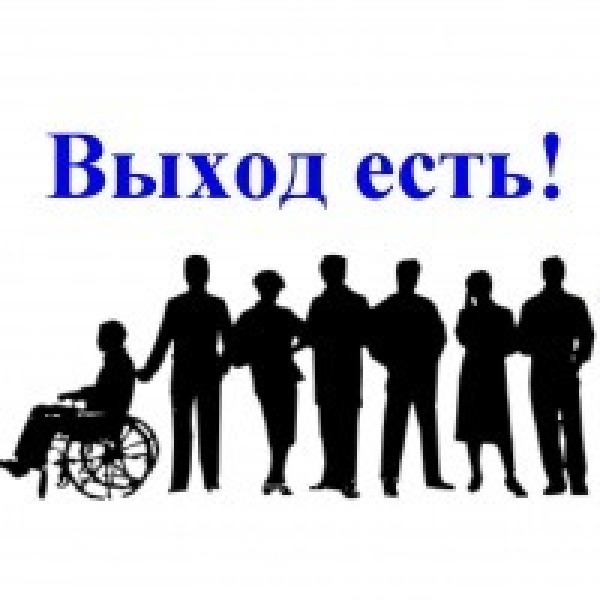 Братск : 8-924-829-06-50
наш сайт: aa-sibir.ru